Öğretmen Yetiştirme 
  ve 
    Geliştirme Genel  Müdürlüğü
Aday Öğretmen Yetiştirme SürecindeDanışman Öğretmenin Rolü ve Danışman Öğretmenden Beklentiler
Okul Çalışmasının Amacı
Öğretmen adaylarını okul ve sınıf ortamıyla tanıştırarak, onlara okulun yapısı, eğitim öğretim faaliyetleri, okulu meydana getiren unsurları birinci elden gözlemleme fırsatı vererek öğretmenlik mesleğine ön hazırlık yapmaktır. 

Bu süreçte öğretmen adaylarından okul ve sınıf atmosferini gözlemeleri istenerek, gözlemlerini raporlaştırma becerisi kazandırmak da amaçlanmaktadır.
3
Danışman Öğretmenden Beklentiler
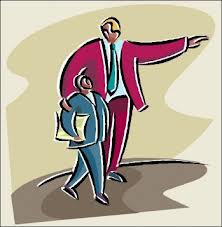 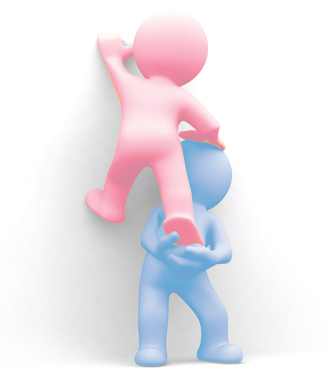 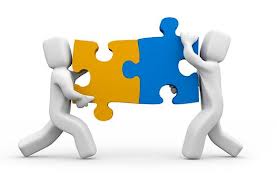 15.02.2016
4
Danışman öğretmenin rolü
Hadi!
Su çok iyi
Danışman öğretmenin rolü
En iyi etkinlik yarışmasını kazandığımda herkes elimi sıkmak için oradaydı ama bu yarışma için uygulama yaptığım sırada elimden tutan sendin
Danışman Öğretmenden Beklentiler
Öğretmen adaylarını bir öğrenciden ziyade gerçek bir öğretmen ve meslektaş olarak  algılamak ve tanıtmak

Öğretmen adaylarını sınıfta öğrencilerle asla tek başına bırakmamak
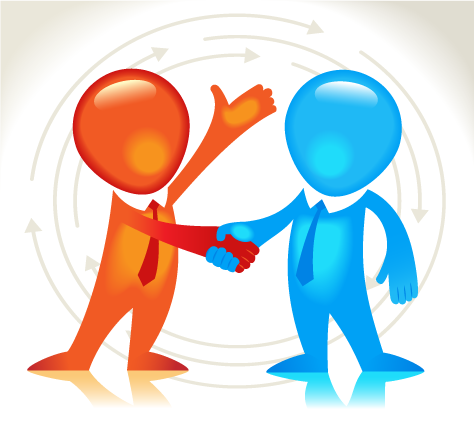 7
Danışman Öğretmenden Beklentiler
Öğretmen adaylarının hazırladıkları  etkinliklerin veya materyallerin derslerde uygulanmasına izin vermek
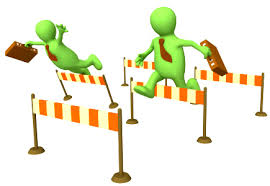 8
Danışman Öğretmenden Beklentiler
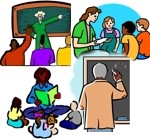 Derslerinde farklı öğretim yöntem ve tekniklerinin sınıf ortamında kullanılması konusunda öğretmen adaylarına örnekler sunmak
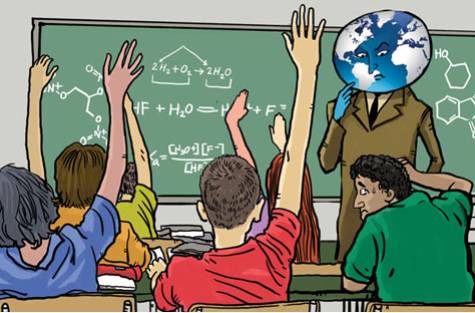 9
9
Danışman Öğretmenden Beklentiler
Derslerinde öğretim araç-gereçleri ve materyallerinin sınıf ortamında nasıl kullanılacağı konusunda öğretmen adaylarına örnekler sunmak
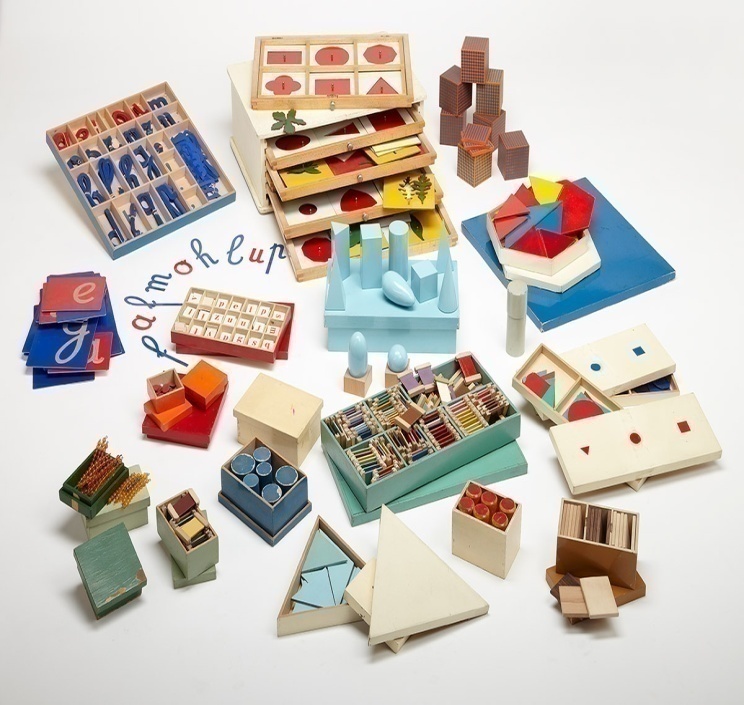 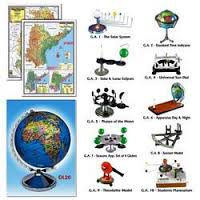 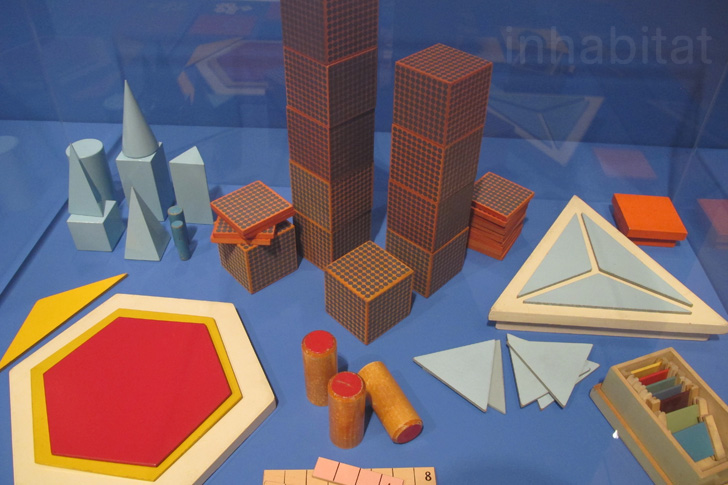 15.02.2016
10
10
Danışman Öğretmenden Beklentiler
Davranış bozukluğu olan öğrencilerle ya da disiplin problemleri ile nasıl ilgilenileceği konusunda öğretmen adaylarına yol göstermek
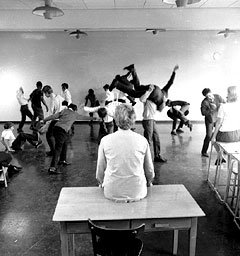 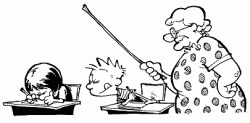 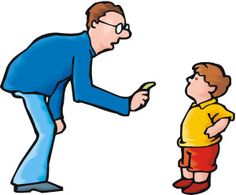 15.02.2016
11
11
Danışman Öğretmenden Beklentiler
Derslerinde farklı ölçme ve değerlendirme yöntem ve tekniklerinin etkili bir şekilde nasıl kullanılacağı konusunda öğretmen adaylarına örnekler sunmak 


Öğretmen adaylarını okulda sınıf dışı etkinliklere (Kulüp çalışmaları, nöbet, sosyal, kültürel ve sportif faaliyetler, zümre toplantıları, veli toplantıları vb) katmak için fırsatlar oluşturmak

Not: Nöbet faaliyeti danışman öğretmen ile birlikte gerçekleştirilecektir.
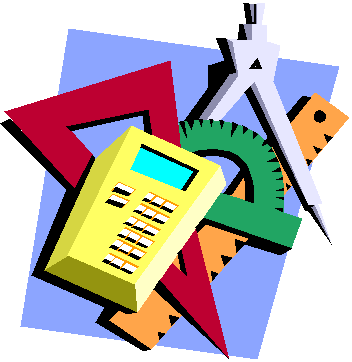 12
12
Danışman Öğretmenden Beklentiler
Danışman öğretmen, aday öğretmenin uygulama yaptığı derslerde adayın performansıyla ilgili görüş ve düşüncelerini düzenli olarak Gözlem  formuna (Form 4A) işlemeli ve dönem sonunda  doldurulacak formu da 
(Form 4B) imzalandıktan sonra okul müdürüne teslim etmelidir.
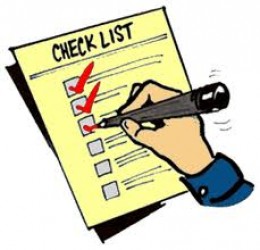 13
13
Danışman Öğretmenden Beklentiler
Öğretmen adaylarına çalışmaları ile ilgili 
geri bildirim vermek
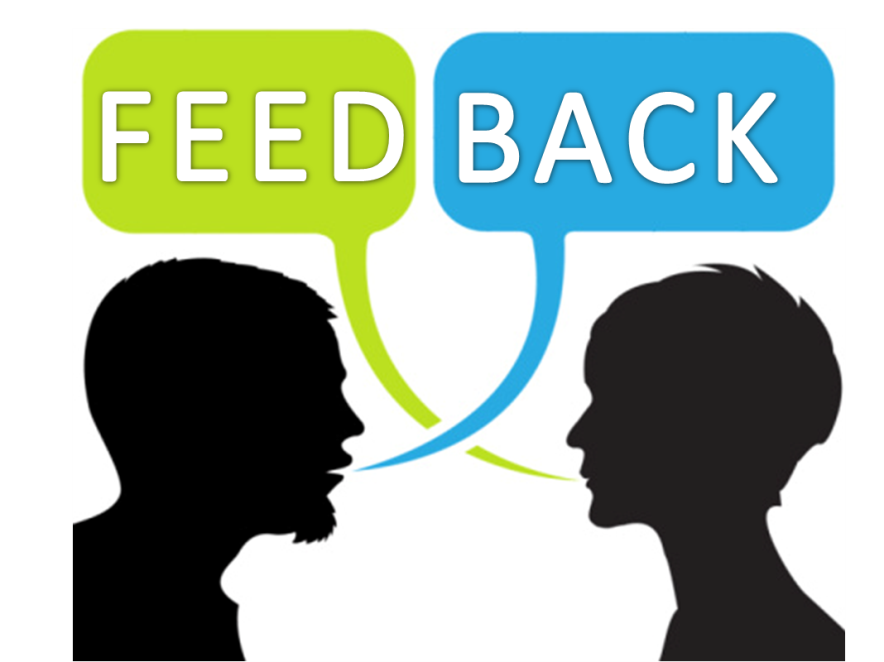 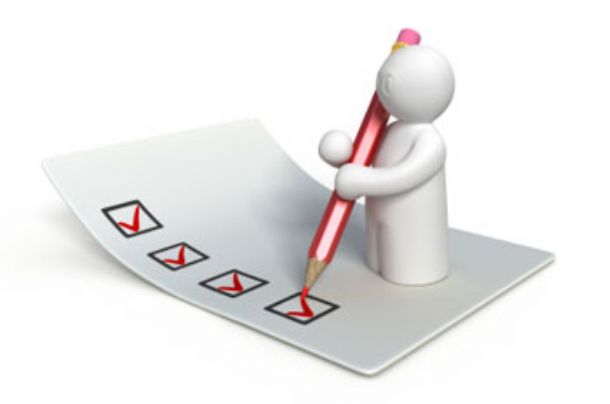 15.02.2016
14
14
Danışman Öğretmenden Beklentiler
Öğretmen adaylarına farklı zümre öğretmenlerin derslerini de izleme fırsatını sunmak
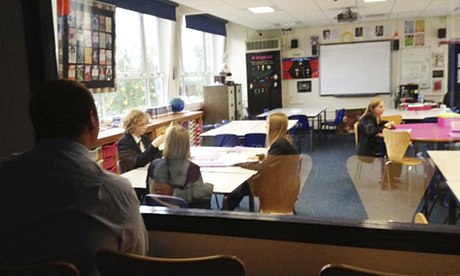 15
15
Danışman Öğretmenden Beklentiler
Aday öğretmenlere kişisel ve mesleki gelişimlerini sağlayacak kaynaklar önermek, mümkünse birlikte incelemeler yapmak
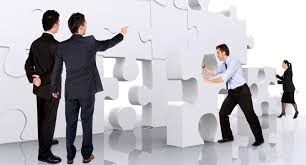 16
16
Danışman Öğretmenden Beklentiler
Kurum kültürü bilincinin önemini tüm faaliyetler boyunca hissettirmek
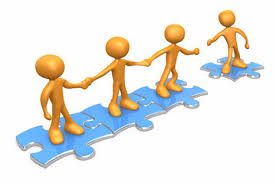 17
17
Danışman Öğretmenden Beklentiler
Aday öğretmenlere hiçbir şekilde şahsi işler yaptırmamak
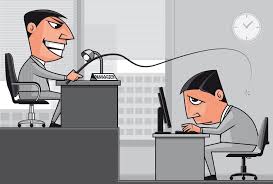 18
18
Danışman Öğretmenden Beklentiler
Danışman öğretmen ile aday öğretmen arasındaki ilişkinin ast-üst ilişkisi olmadığı unutulmamalıdır
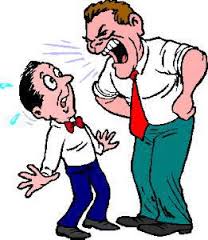 19
Nasıl bir danışman öğretmen?
Çok iyi değildi , tüm zamanımızı bir konuya ayırdı
Söyle bakalım danişmanın nasıldı?
Kendinin ne kadar önemli olduğu
Hangi konu?
Danışman Öğretmenden Beklentiler
Uygulama sürecinde ortaya çıkabilecek sorunları okul idaresine bildirip birlikte çözüm üretmelidir.
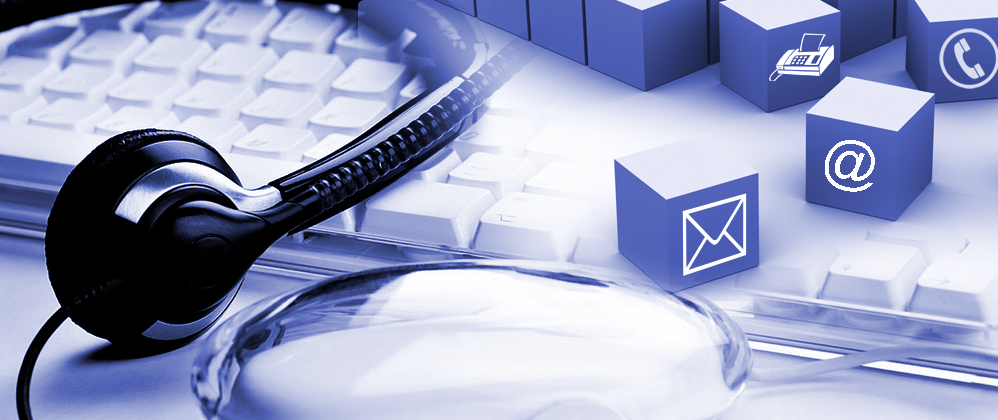 21
21
Danışman Öğretmenden Beklentiler
Unutmayın! 
Mesleki gelişimine  katkı sunduğunuz aday öğretmen, bir gün sizin çocuğunuzun da öğretmeni  olabilir!
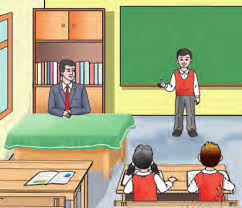 22
22